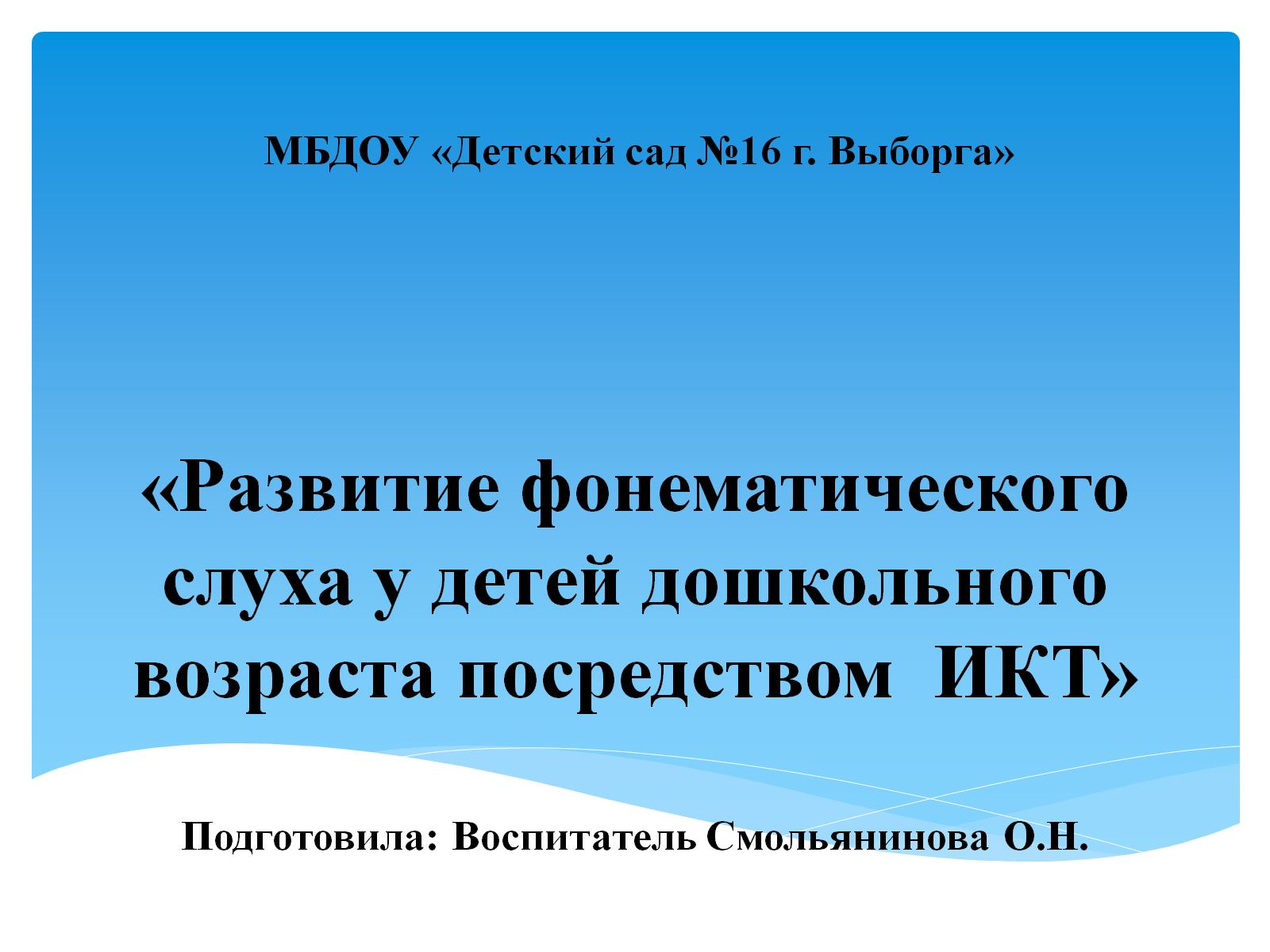 «Развитие фонематического слуха у детей дошкольного возраста посредством  ИКТ»Подготовила: Воспитатель Смольянинова О.Н.
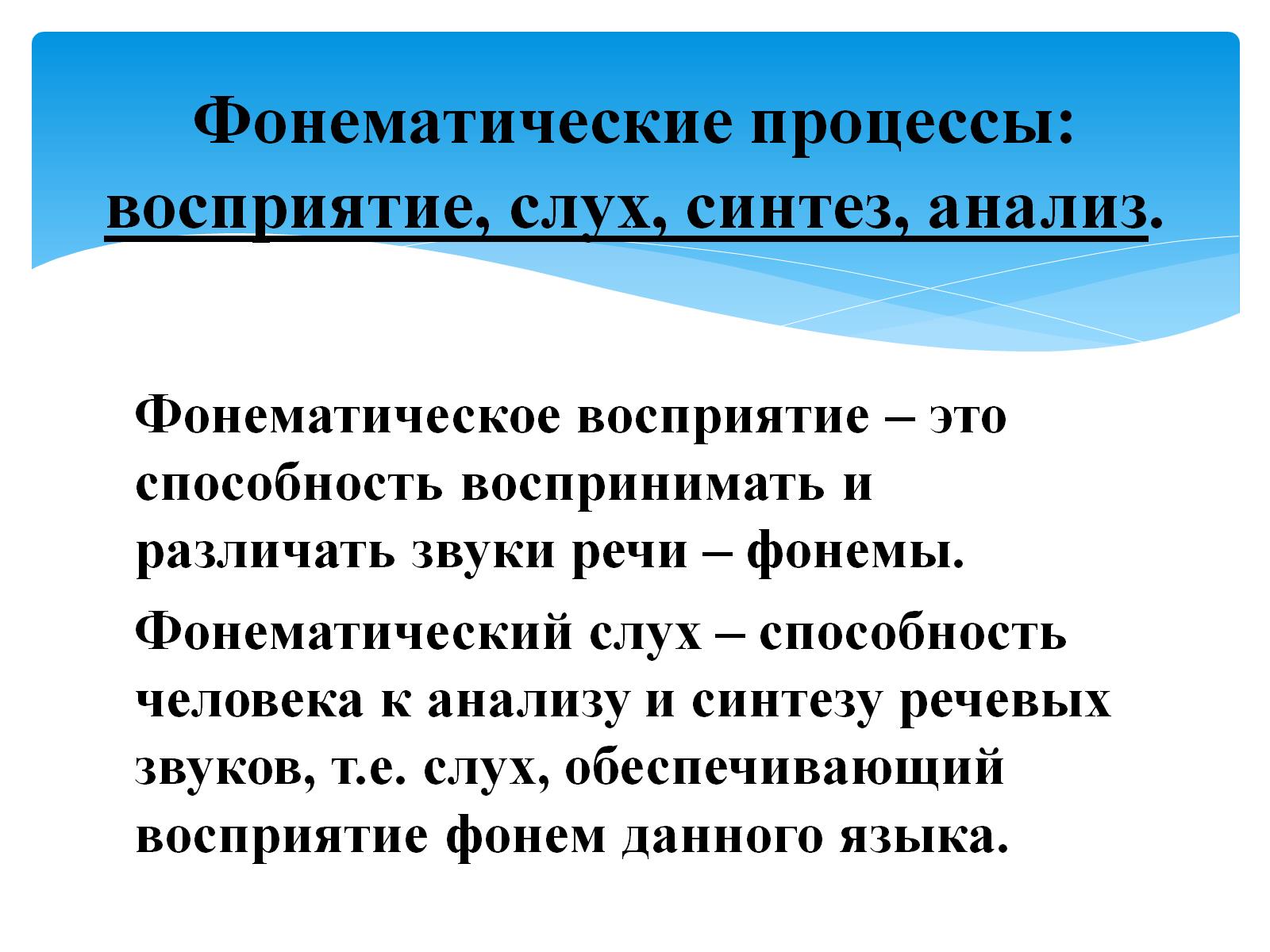 Фонематические процессы:восприятие, слух, синтез, анализ.
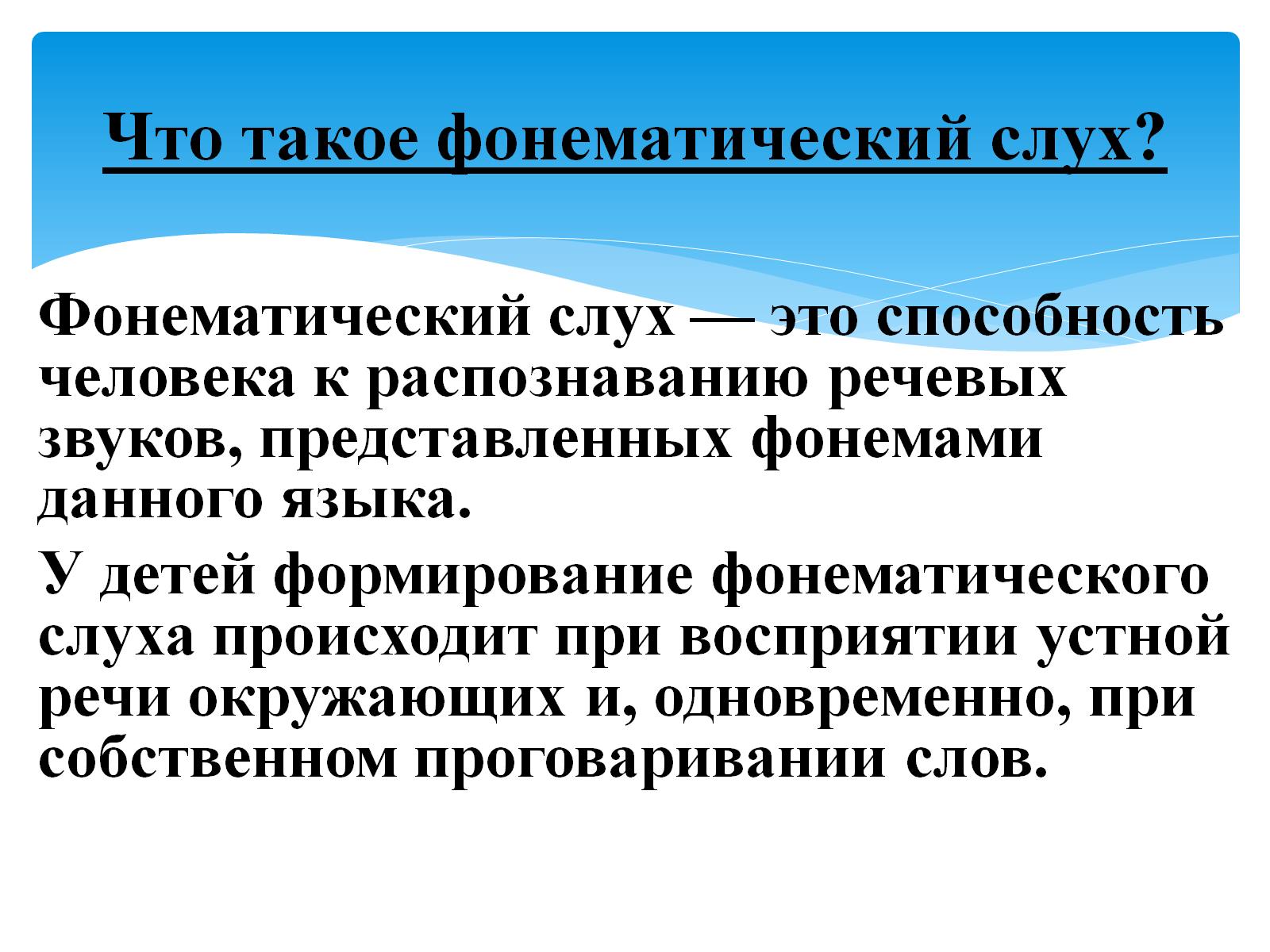 Что такое фонематический слух?
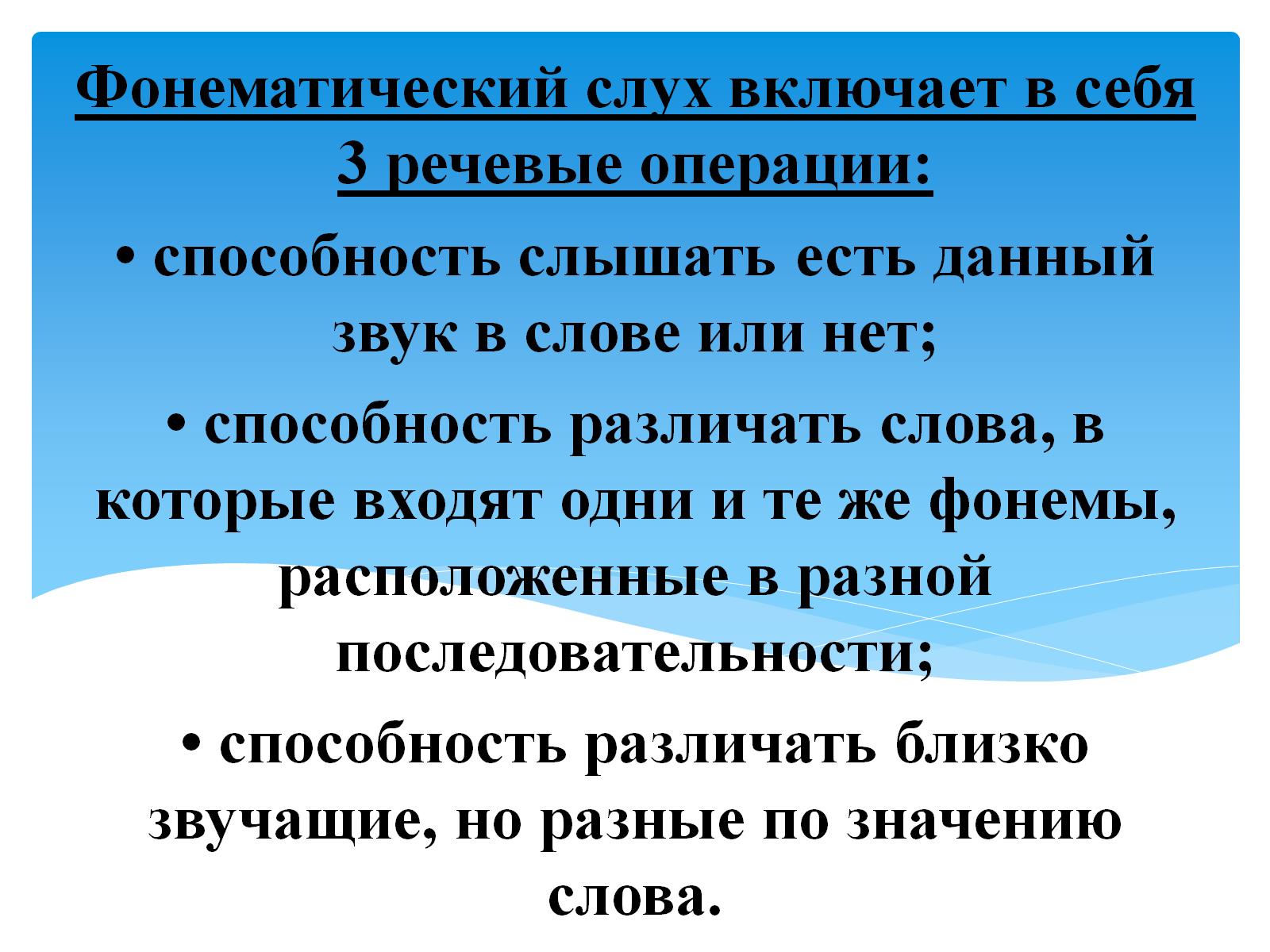 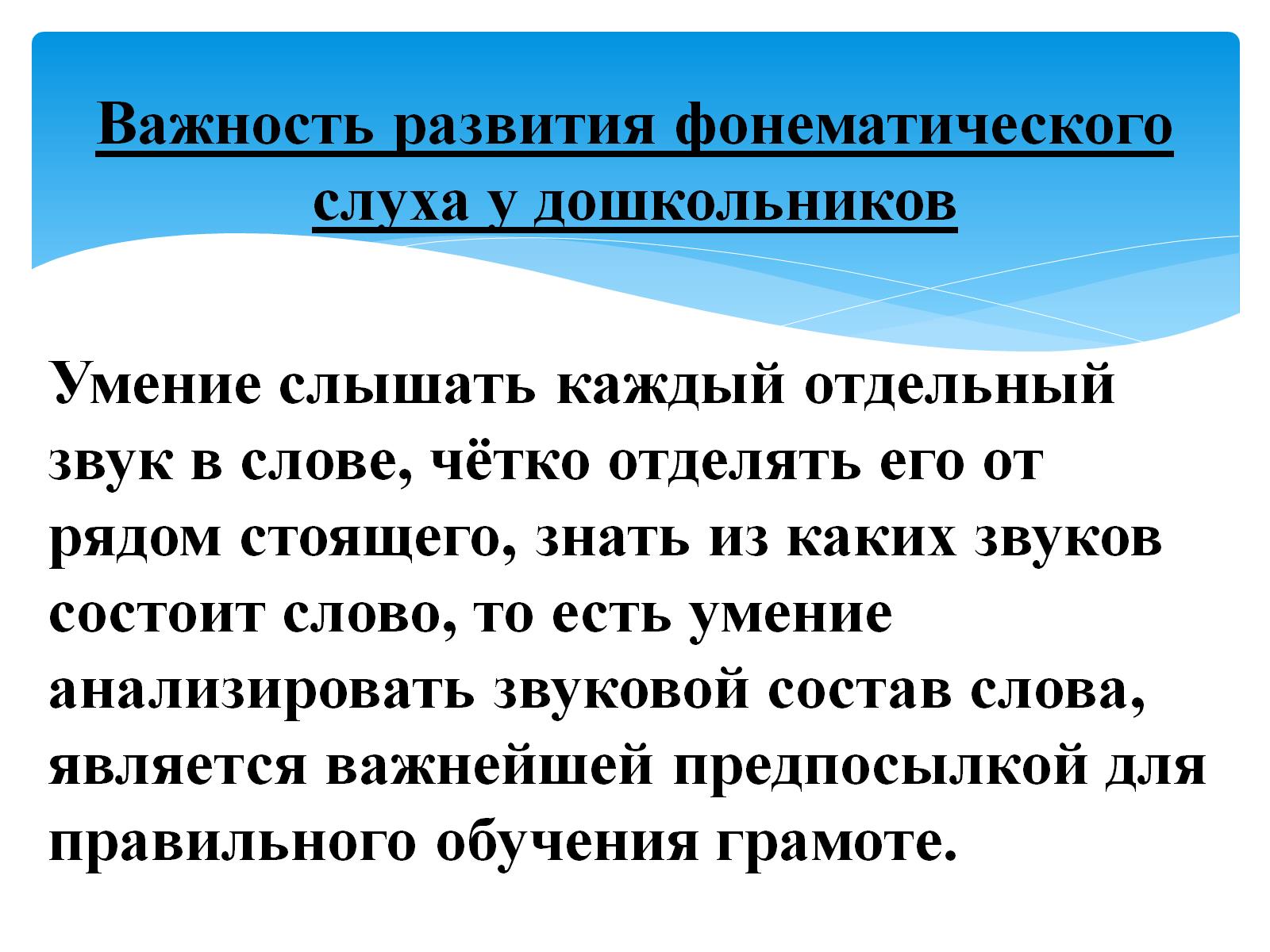 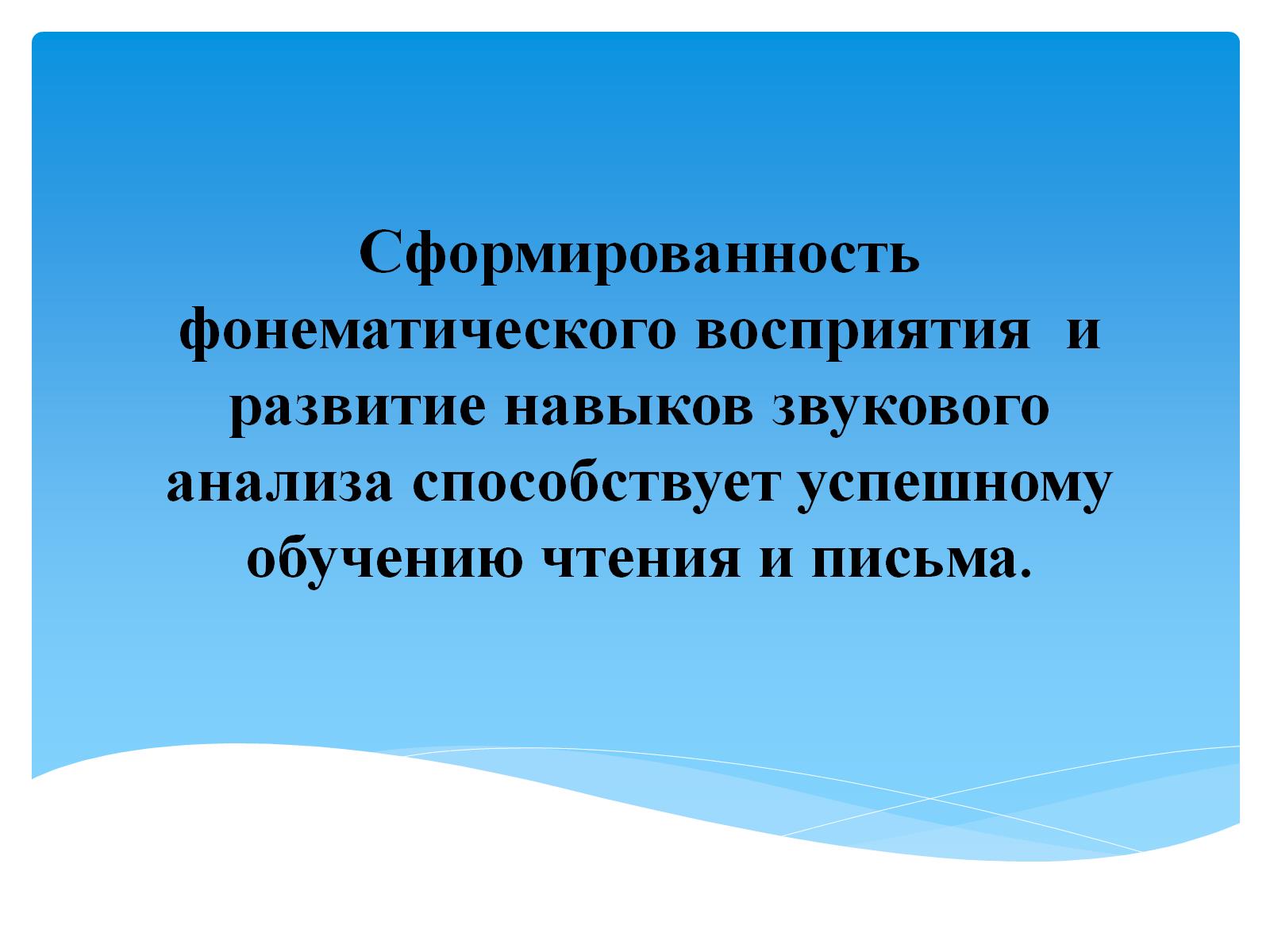 Сформированность фонематического восприятия  и развитие навыков звукового анализа способствует успешному обучению чтения и письма.
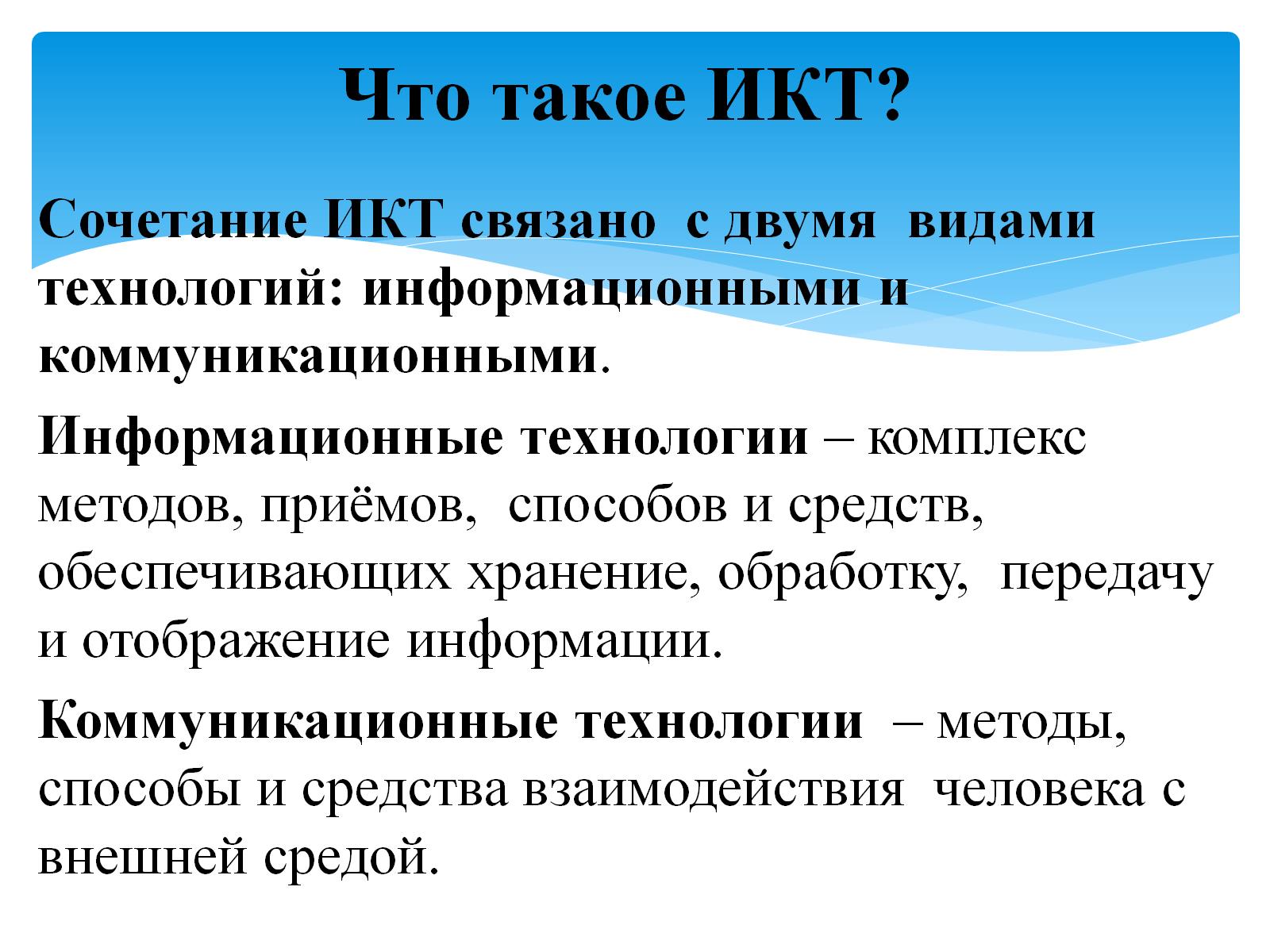 Что такое ИКТ?
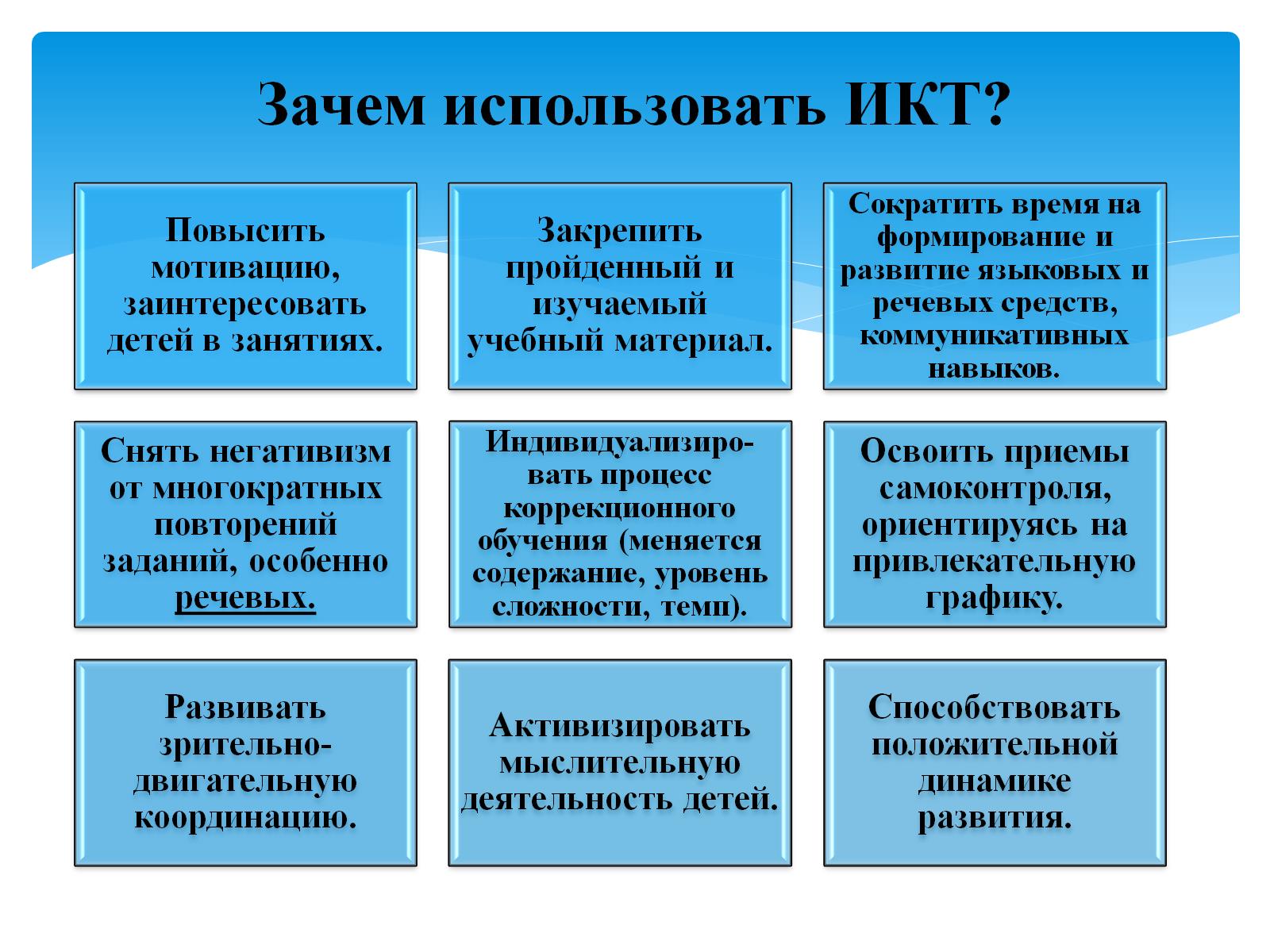 Зачем использовать ИКТ?
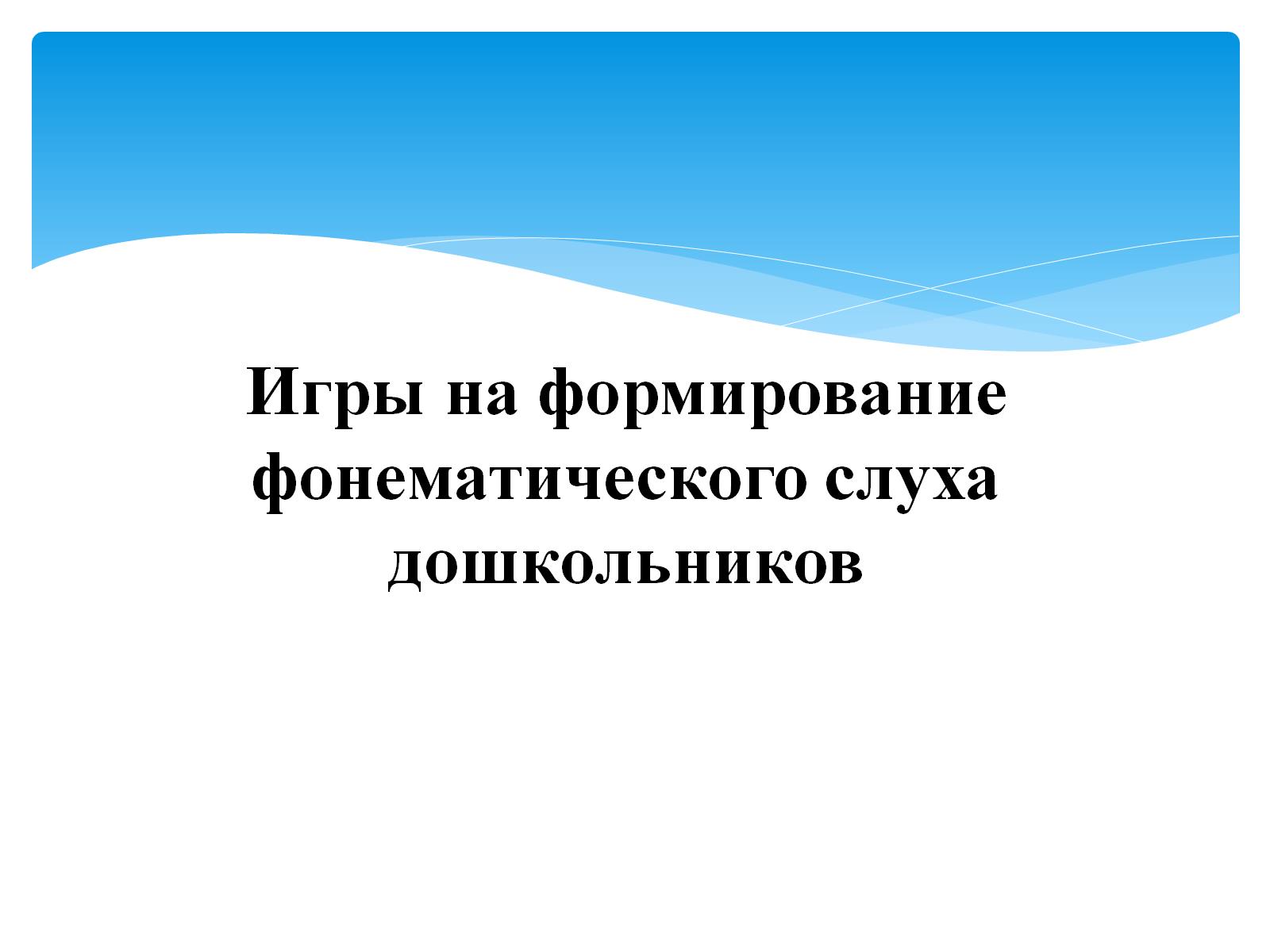 Игры на формирование фонематического слуха дошкольников
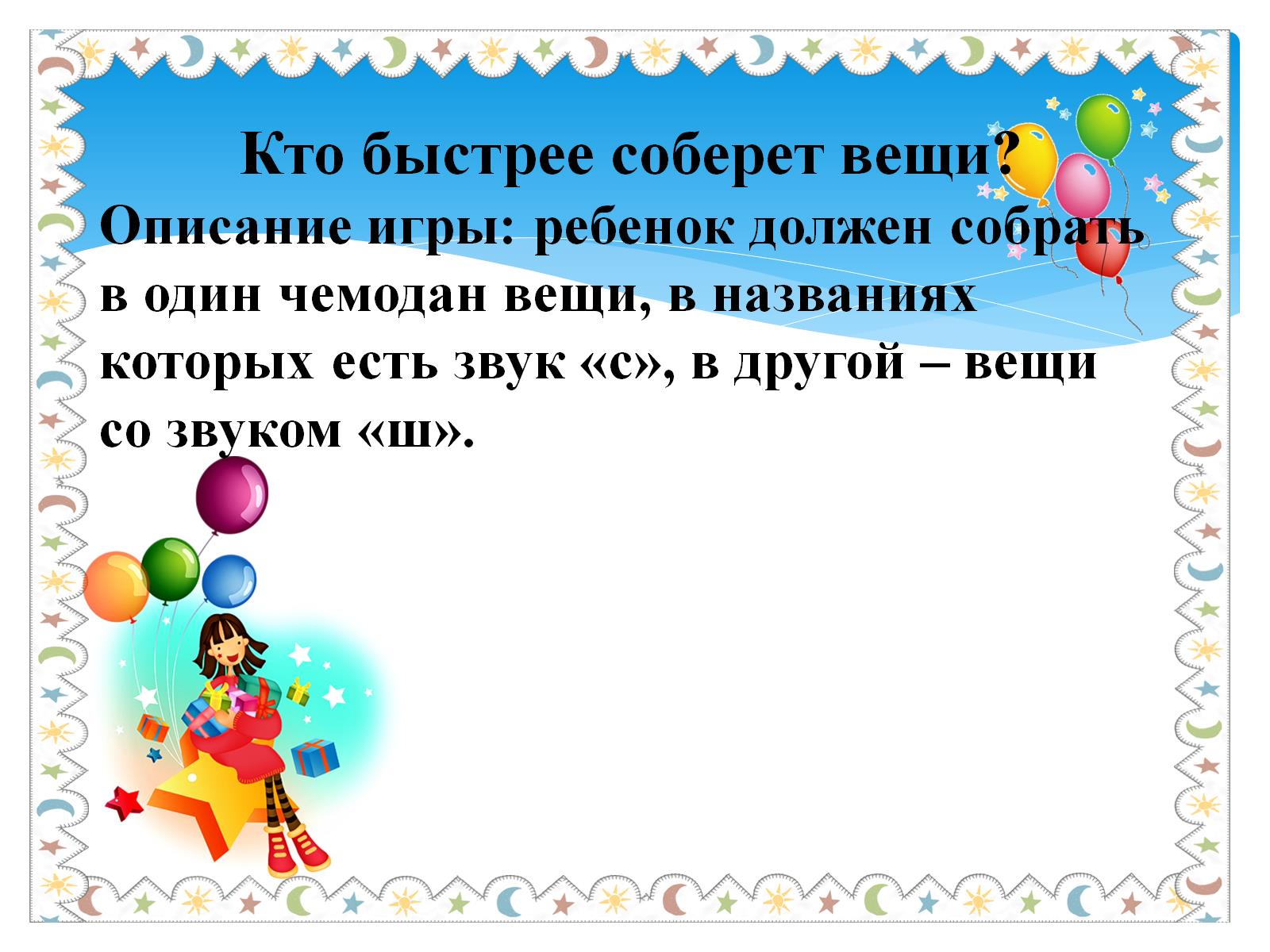 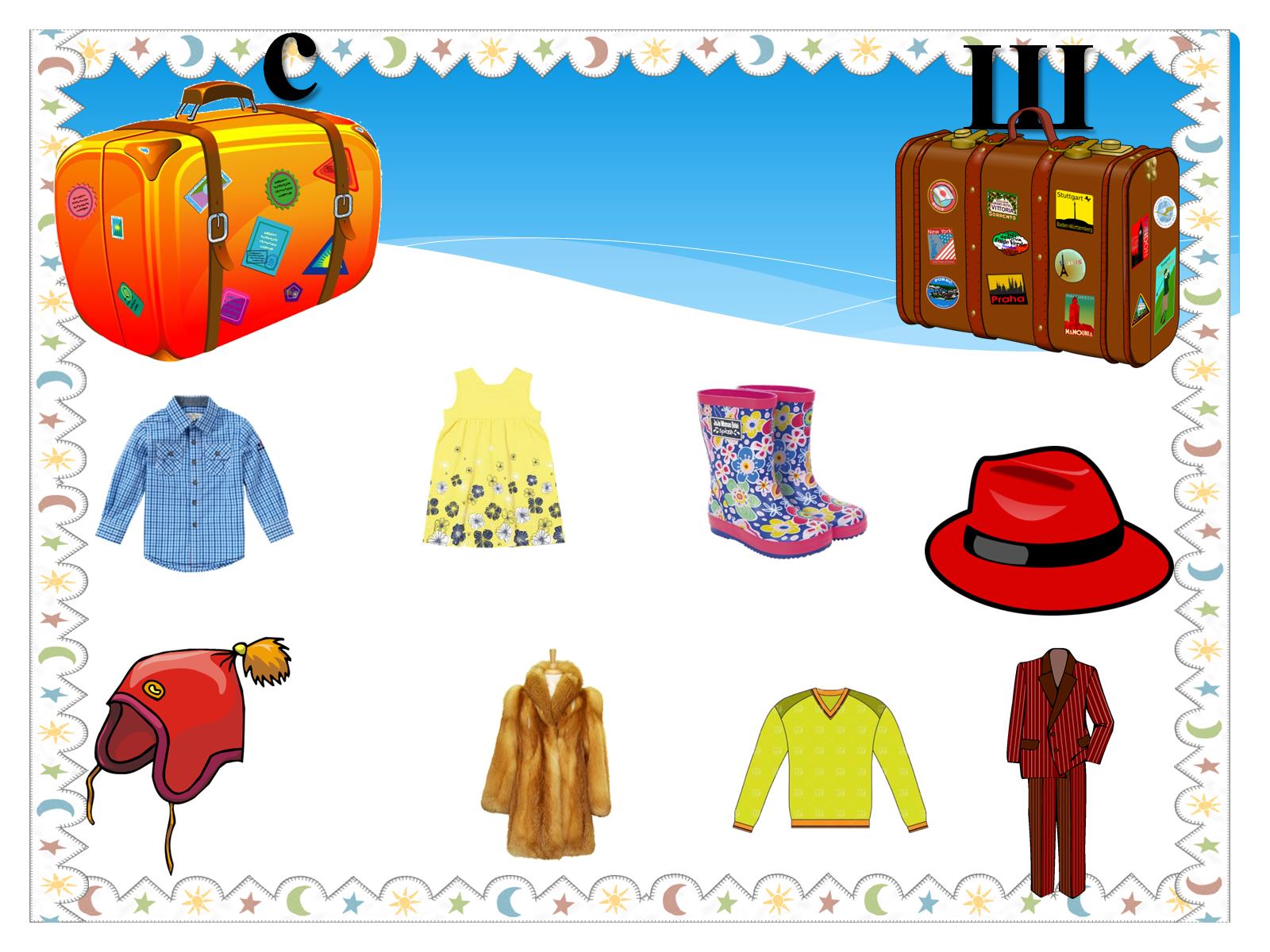 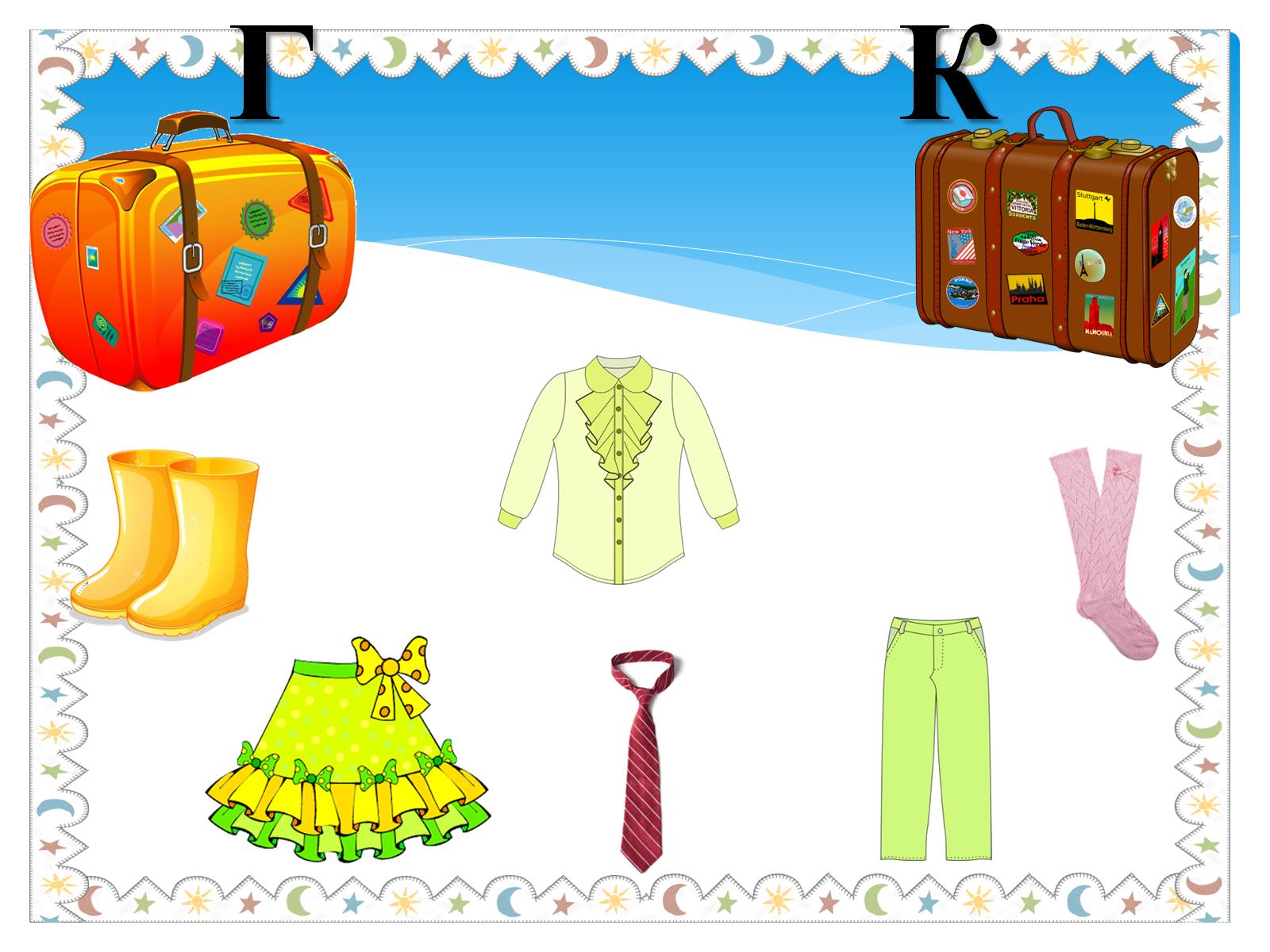 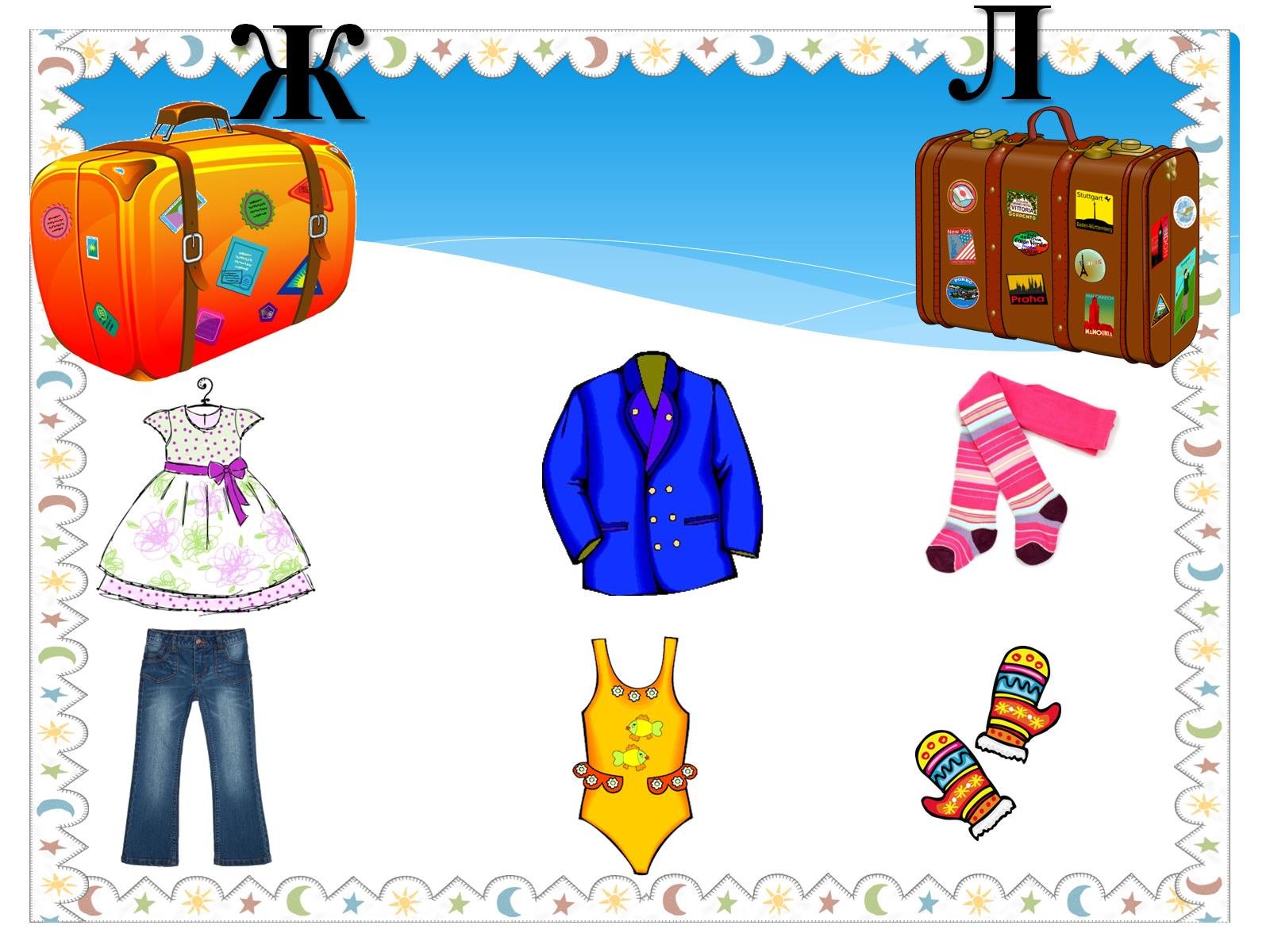 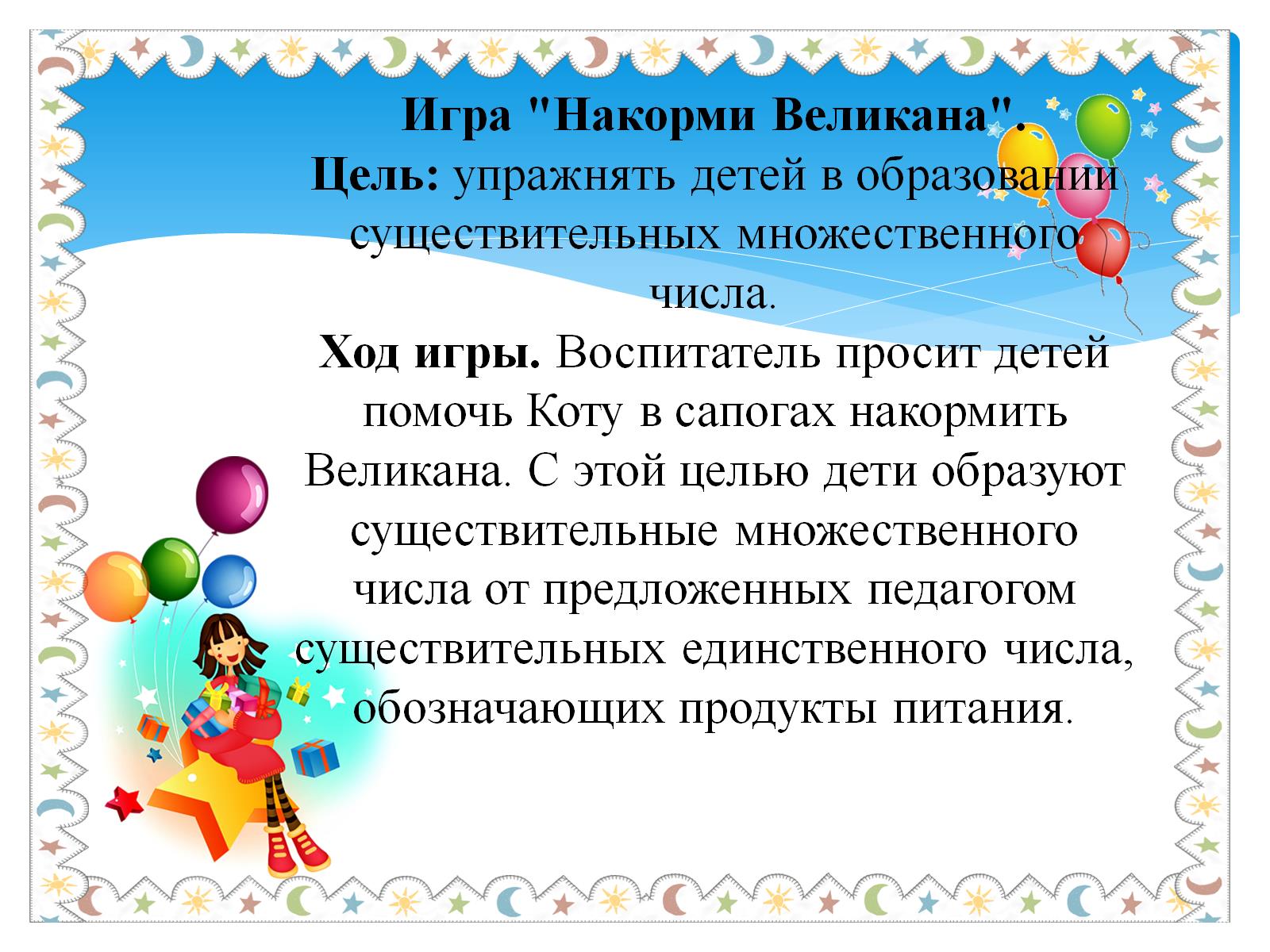 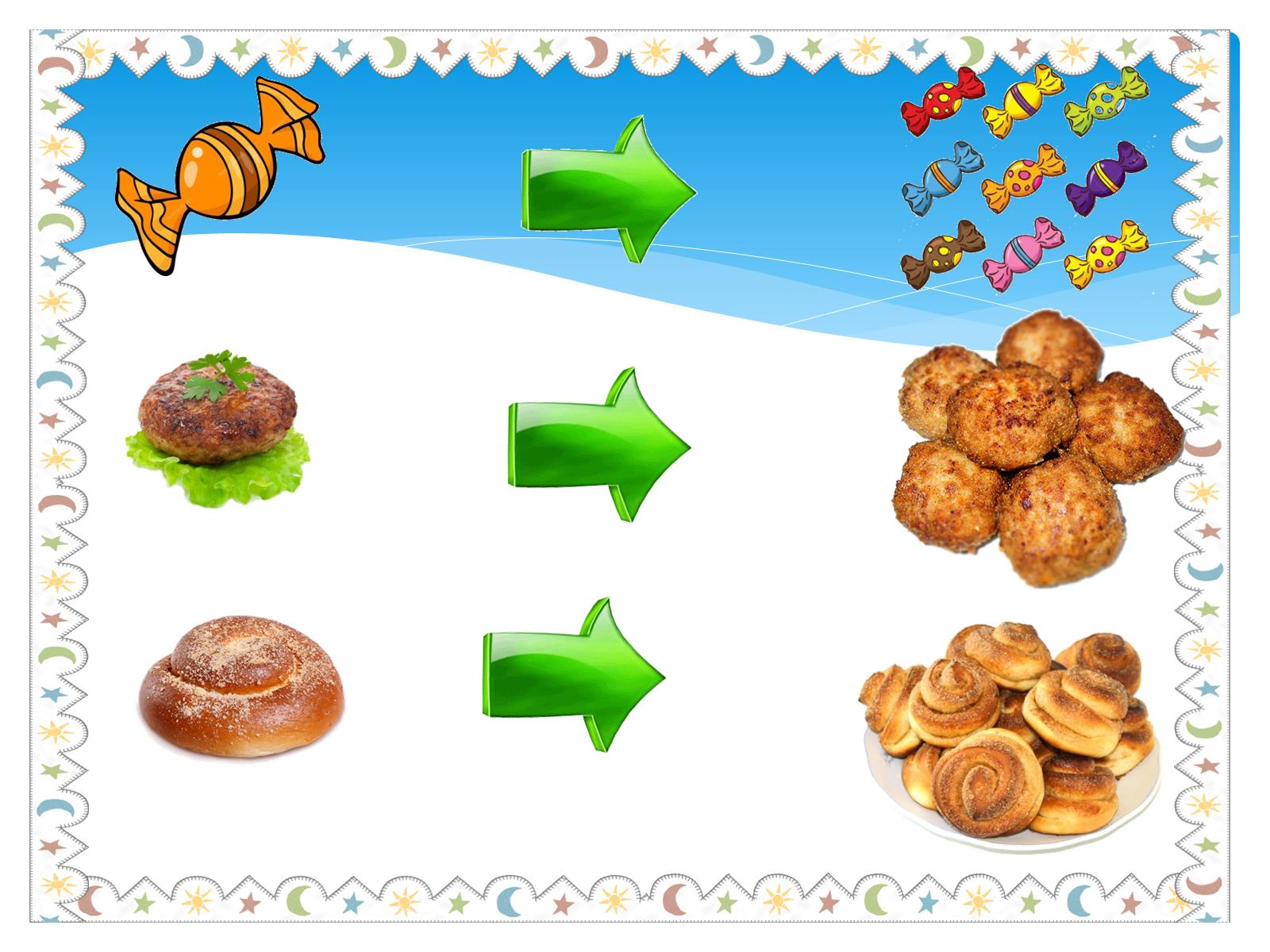 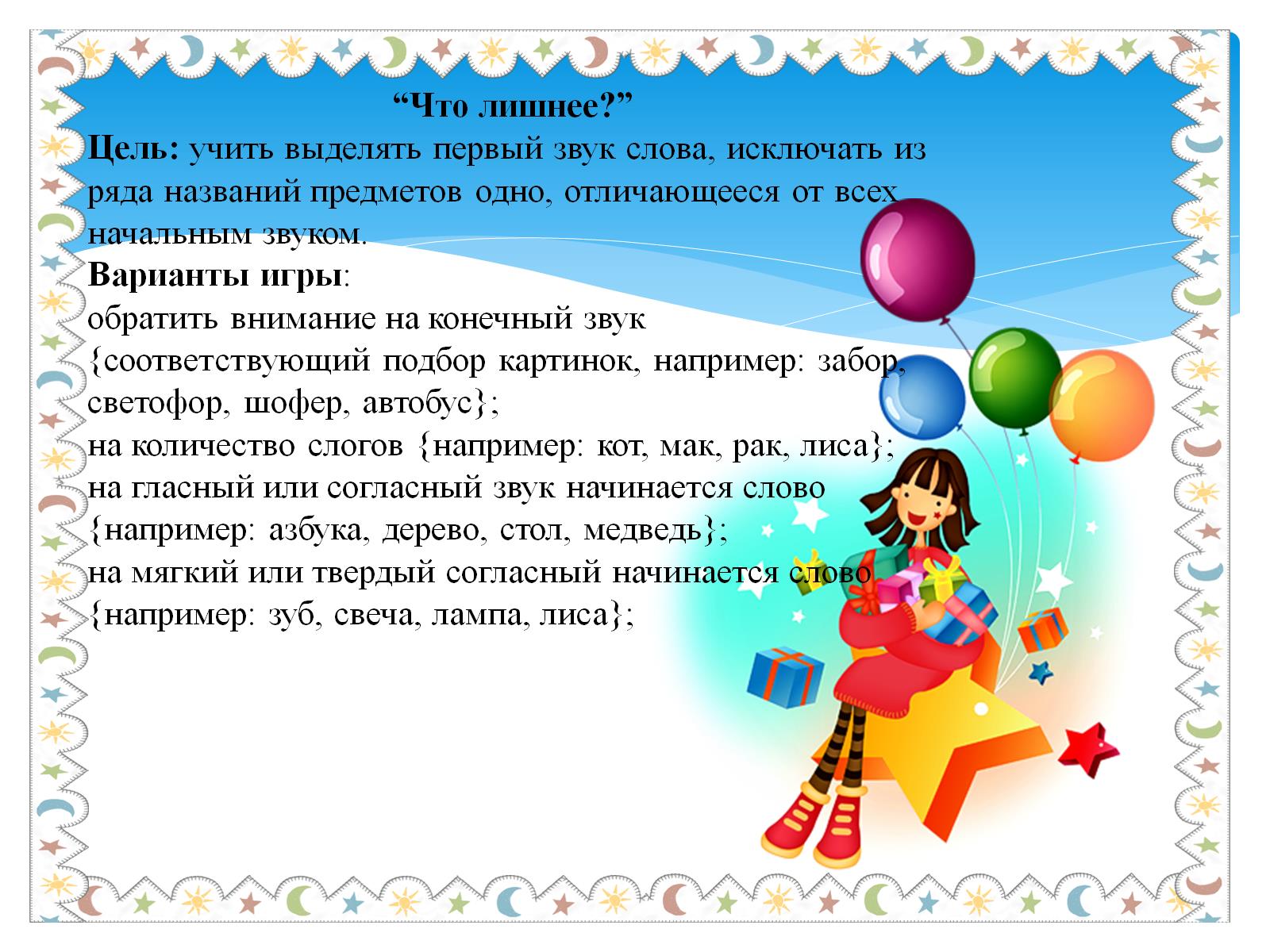 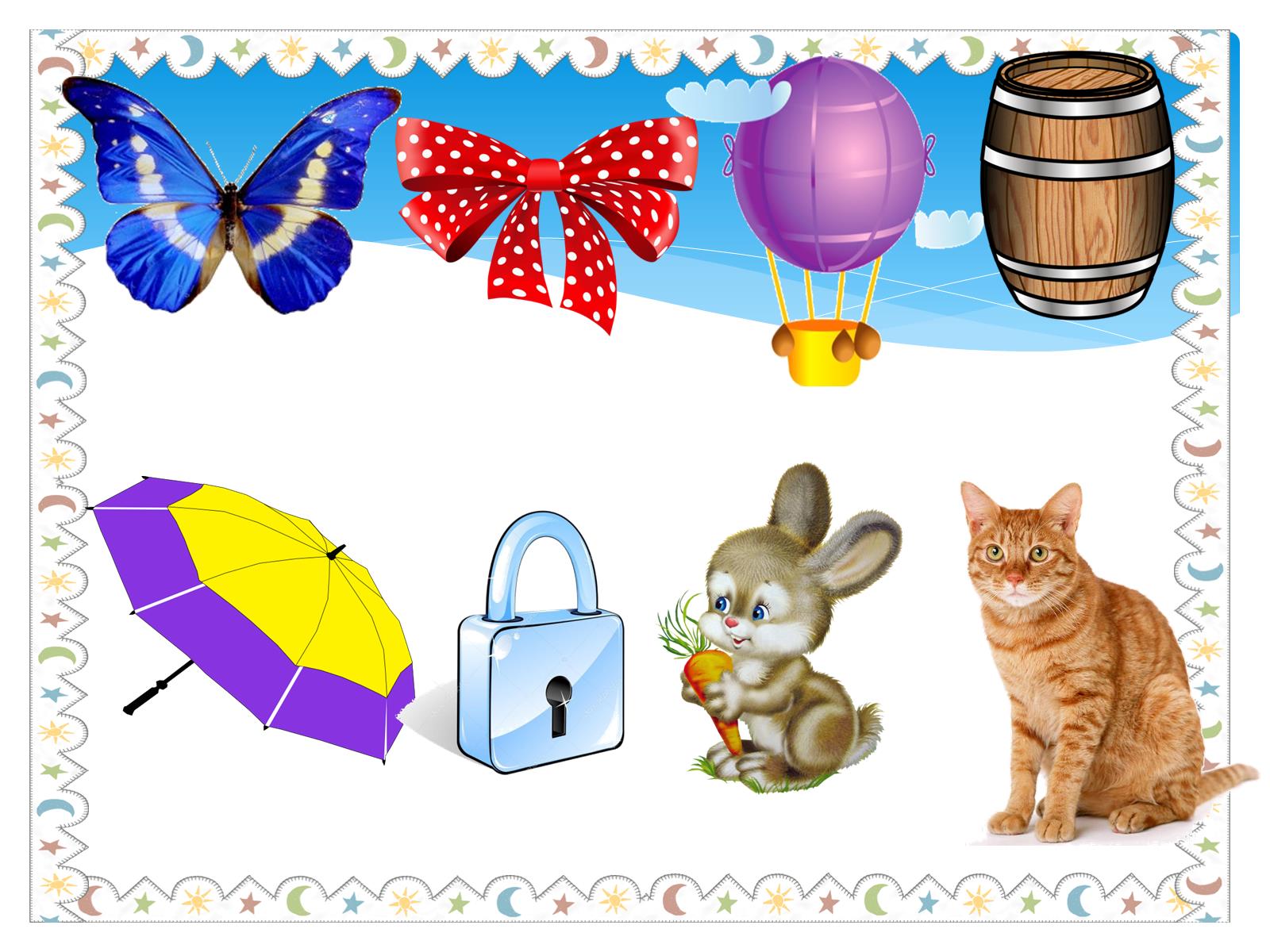 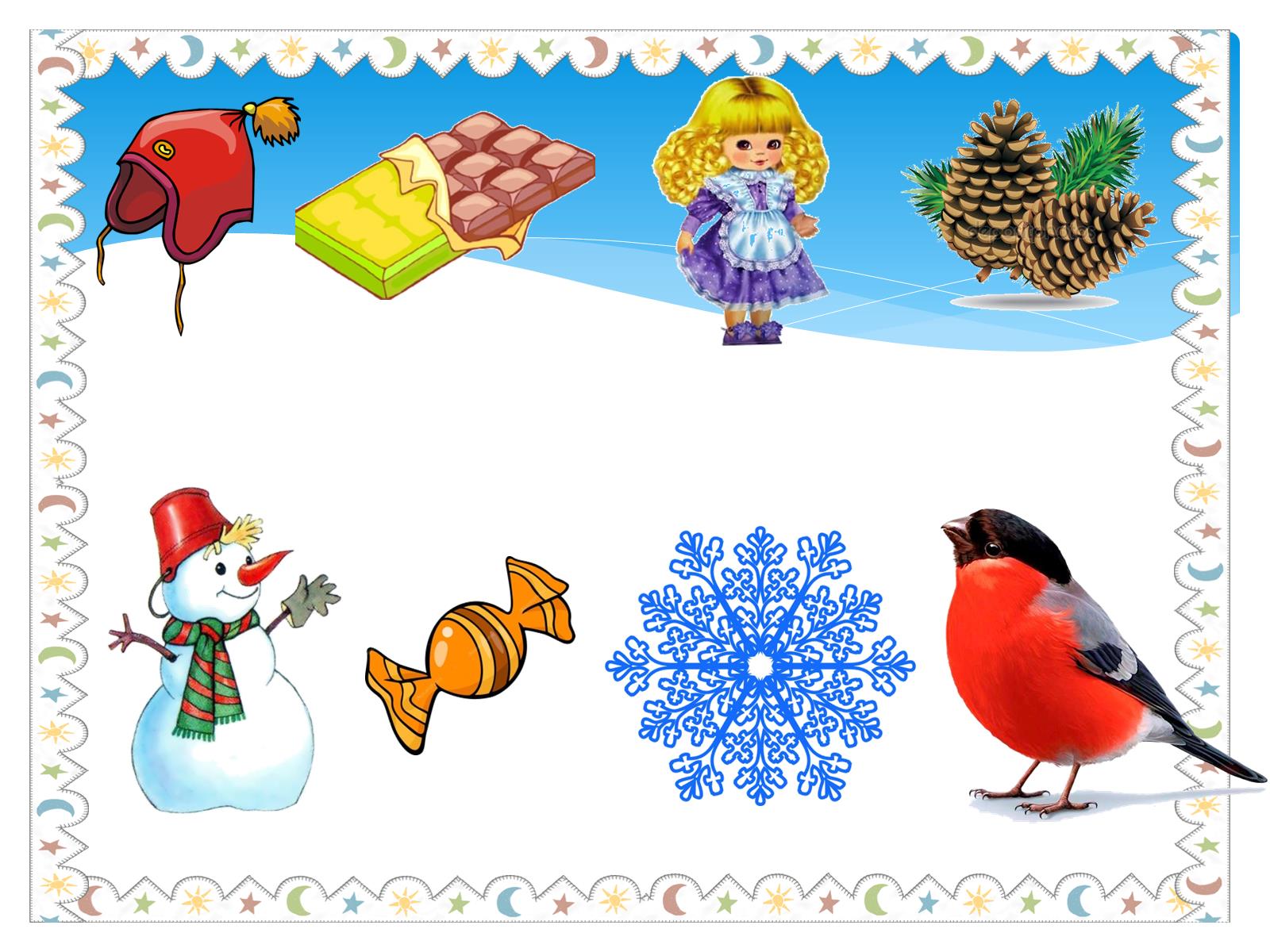 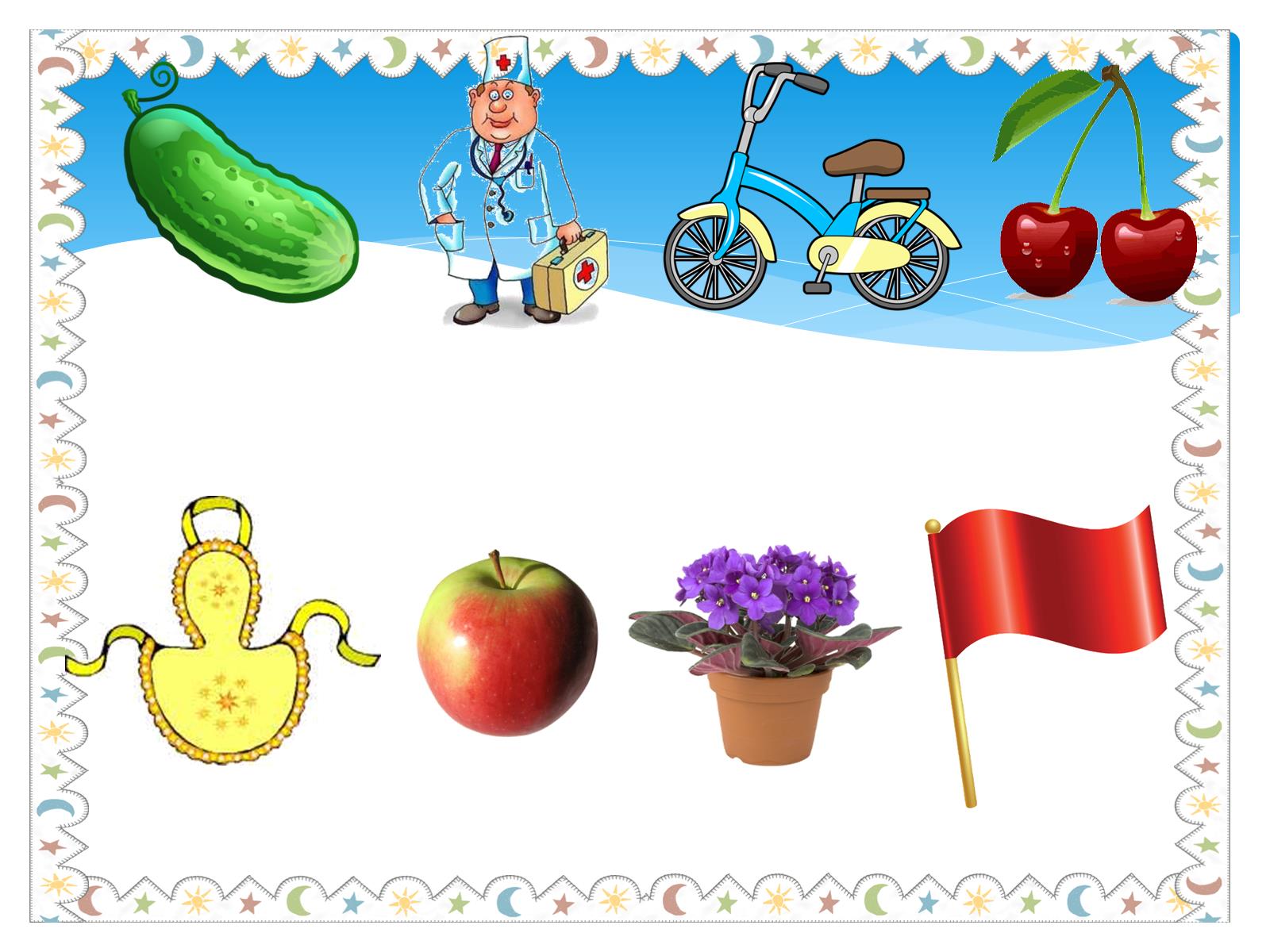 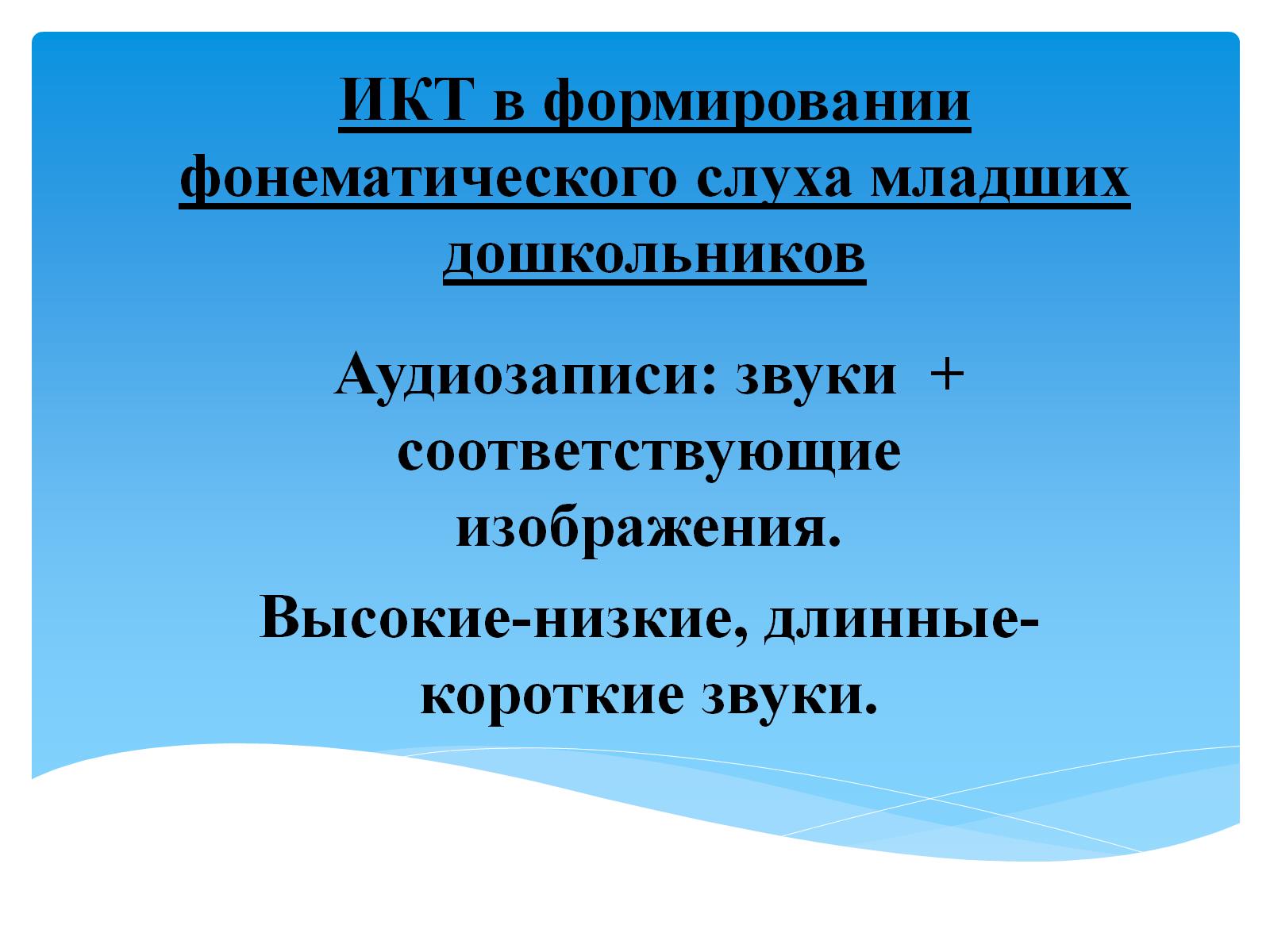 ИКТ в формировании фонематического слуха младших дошкольников
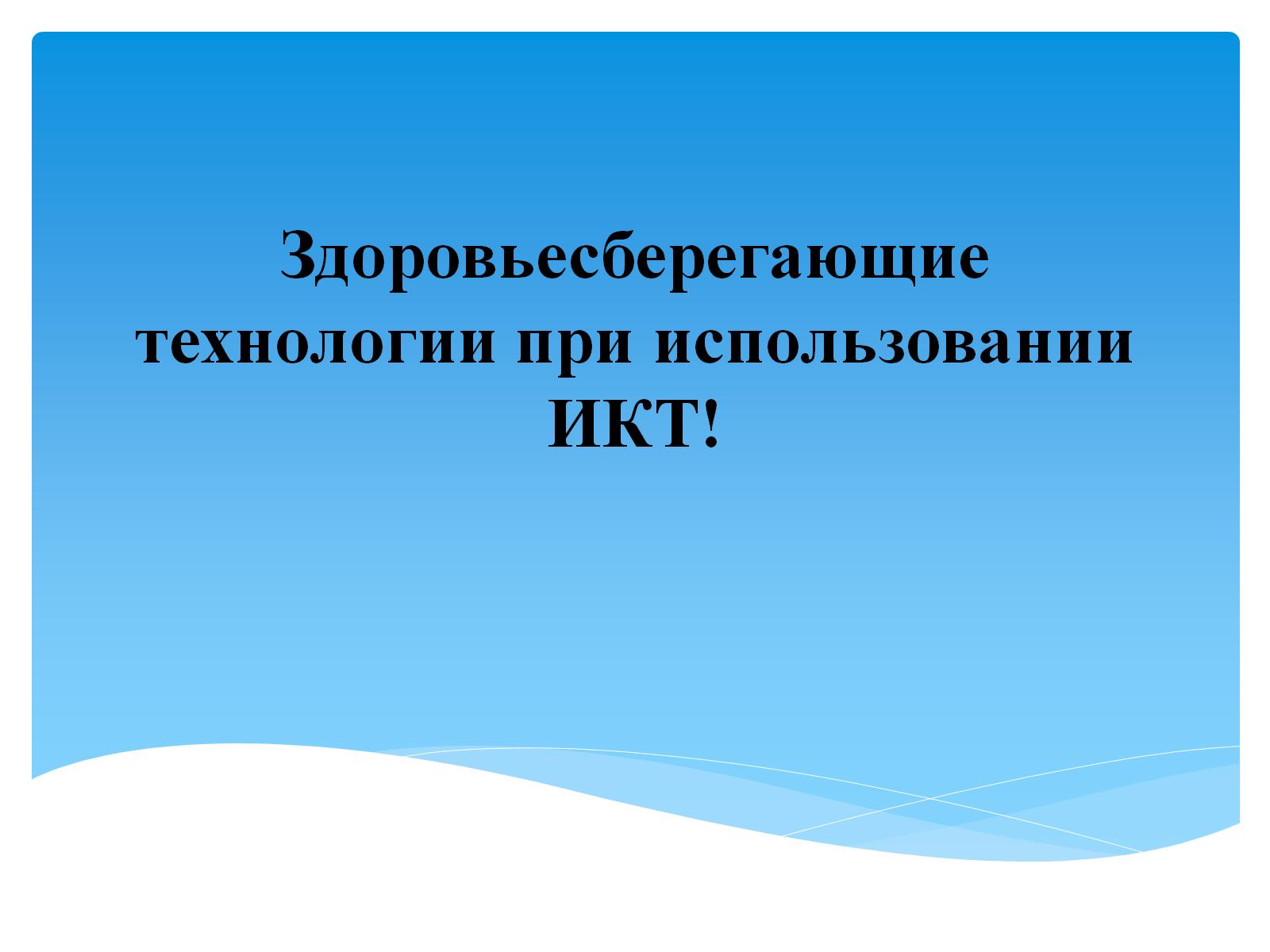 Здоровьесберегающие технологии при использовании ИКТ!
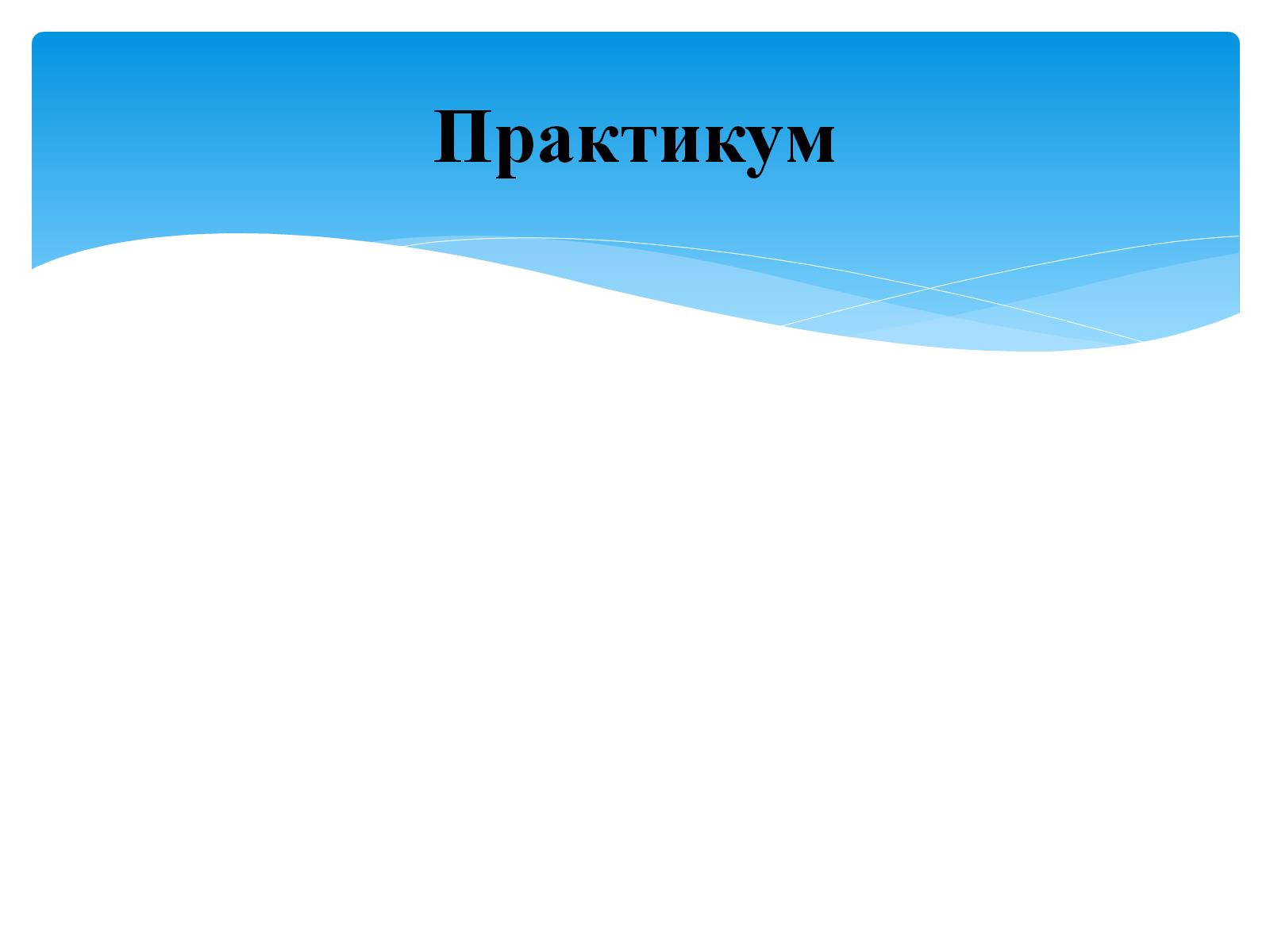 Практикум